«Холокост: помнить, чтобы не повторилось»
Память о Холокосте необходима, 
чтобы наши дети никогда не были жертвами, 
палачами или равнодушными наблюдателями.
И. Бауэр
Холокоост (от англ. holocaust, из др.-греч. ὁλοκαύστος — «всесожжение»):
    преследование и массовое уничтожение евреев во время Второй мировой войны нацистской Германией на протяжении 1933—1945 годов. Считается одним из самых известных примеров геноцида в XX веке.
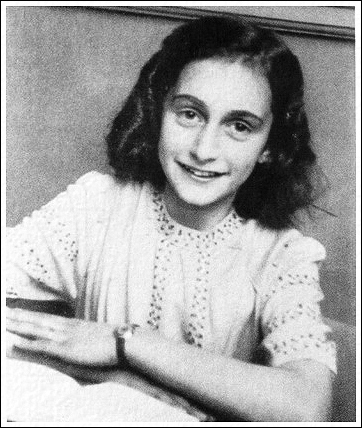 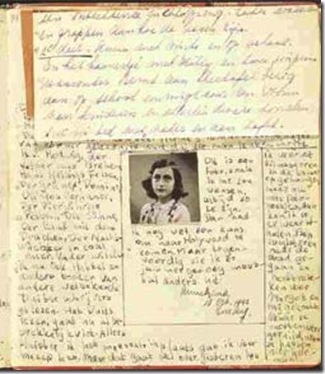 Анна Франк                                     Дневник Анны Франк
Лагеря смерти
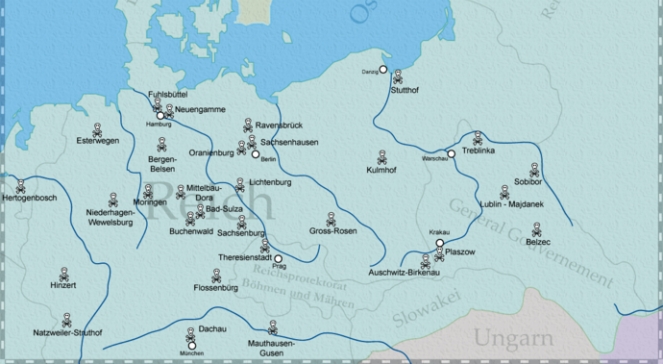 Американские военные смотрят на трупы в концентрационном лагере Бухенвальд. Фотография сделана после освобождения лагеря. Германия, 18 апреля 1945 года.
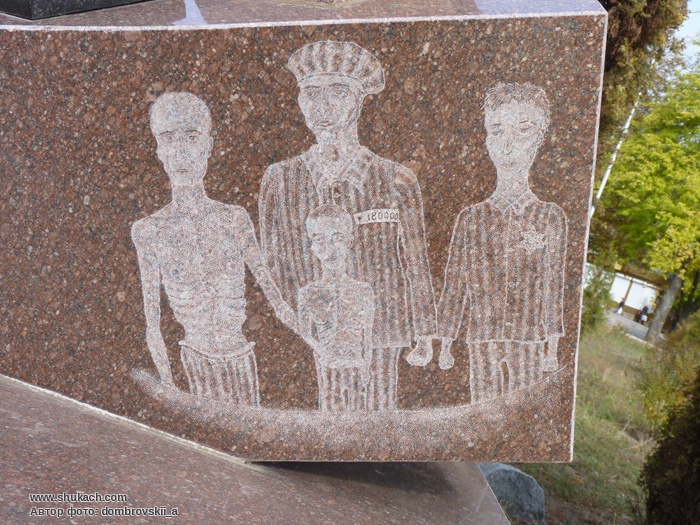 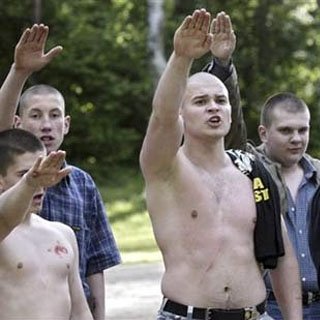 Это нужно - не мертвым,это надо - живым                                                        (Р.Рождественский)